Ali N, Keene D, Arnold AD, Shun-Shin MJ, Whinnett Z, Sohaib A
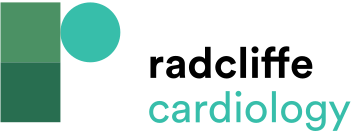 Figure 5: Acute Haemodynamic Improvements Seen with His Pacing in Narrow QRS and Long PR Interval
Citation: Arrhythmia & Electrophysiology Review 2018;7(2):103–10.
https://doi.org/10.15420/aer.2018.6.2
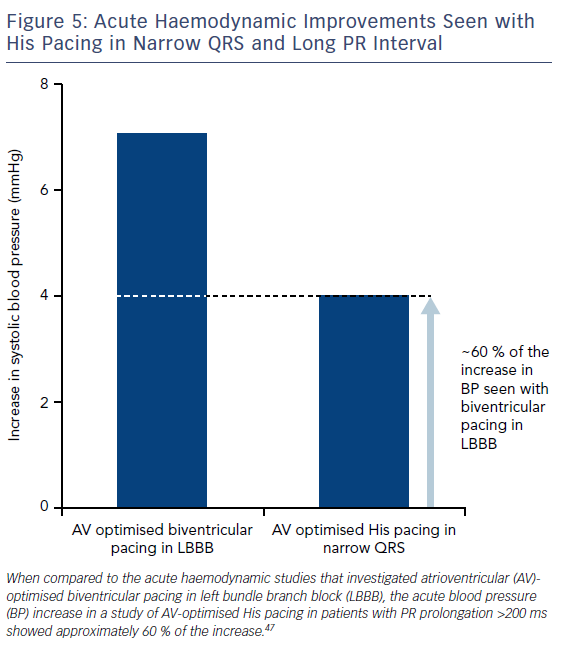